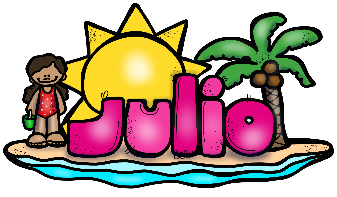 CURSO 2024-2025
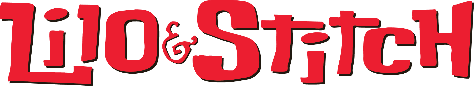 Asistencias
Justificadas  Faltas
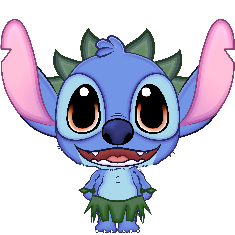 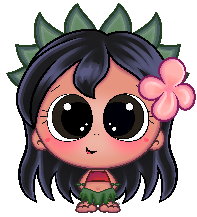 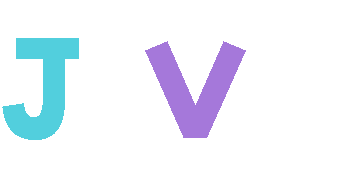 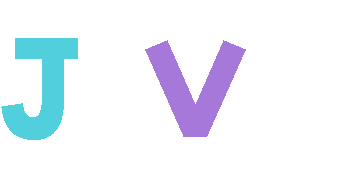 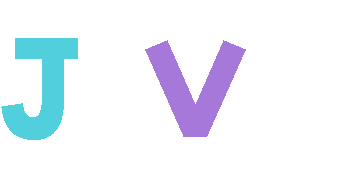 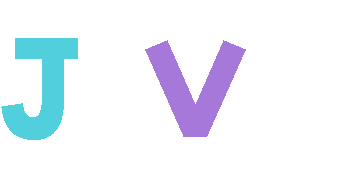 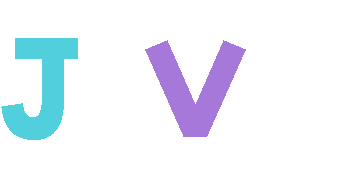 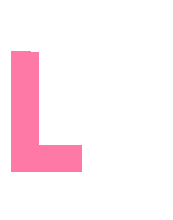 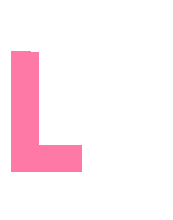 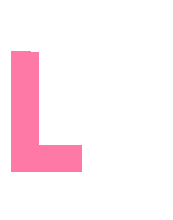 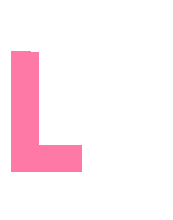 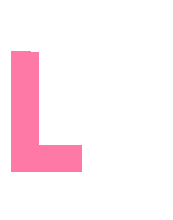 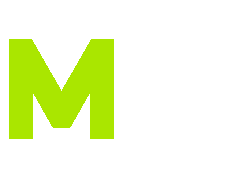 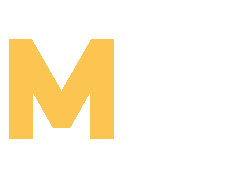 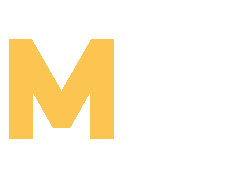 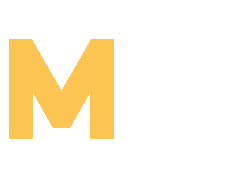 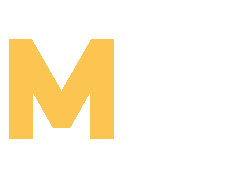 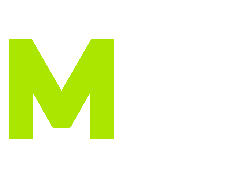 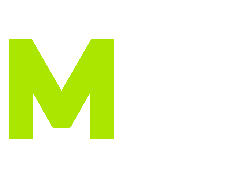 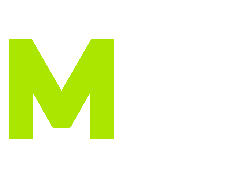 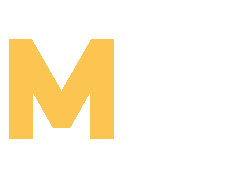 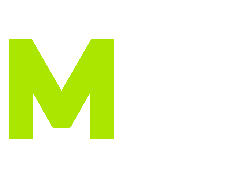